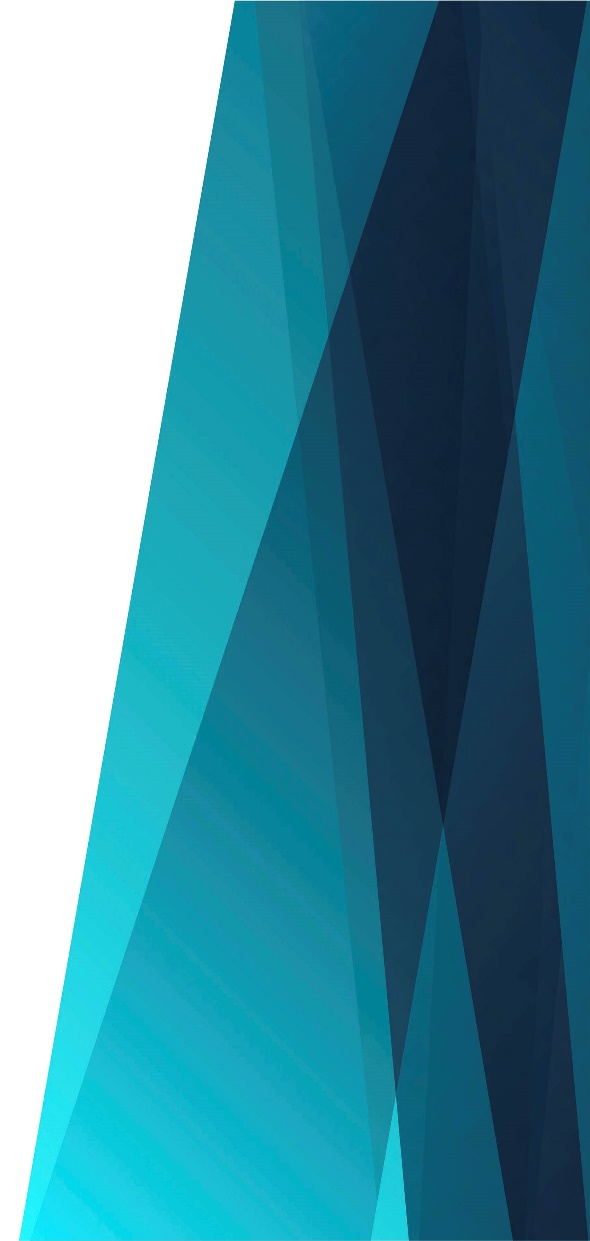 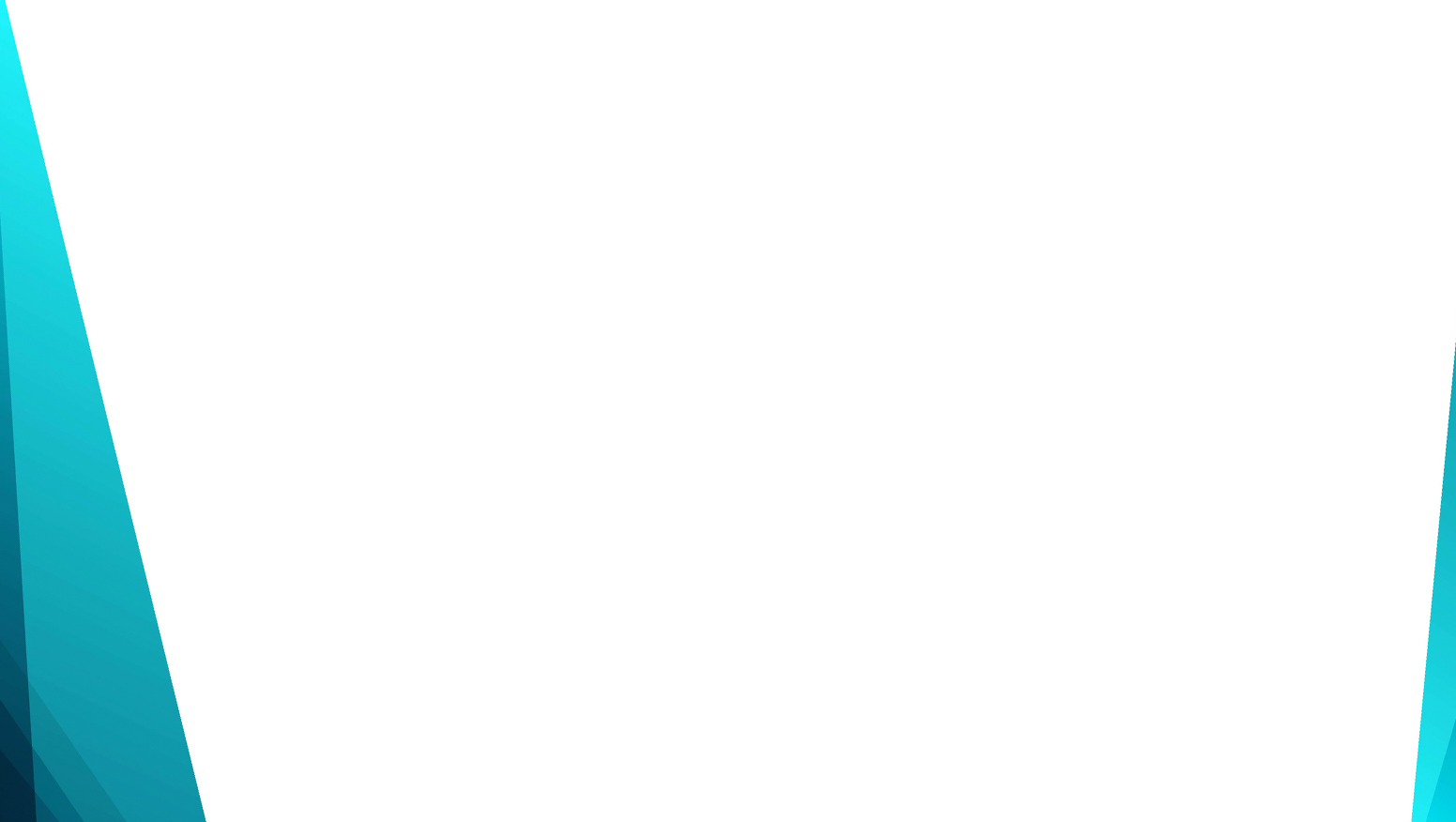 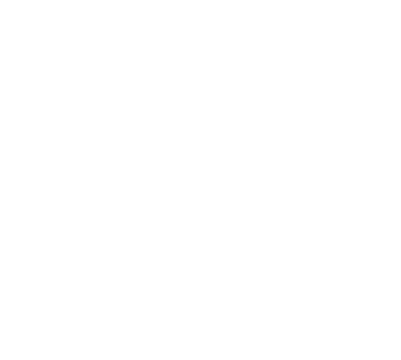 Благословляю Бога всей душой
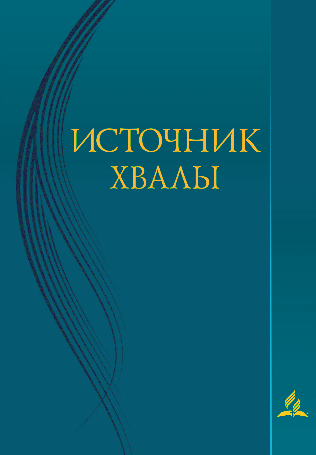 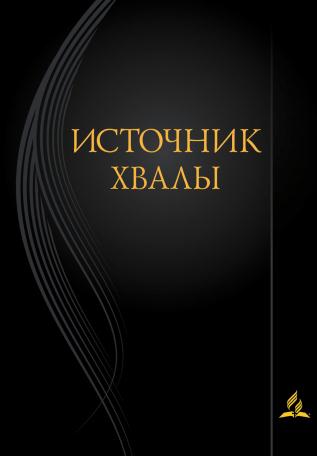 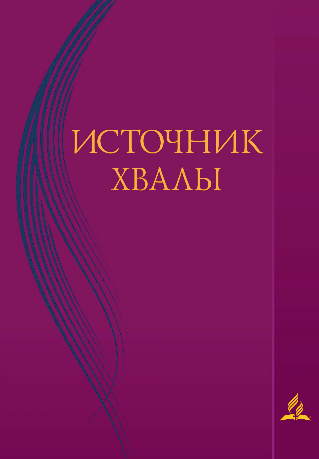 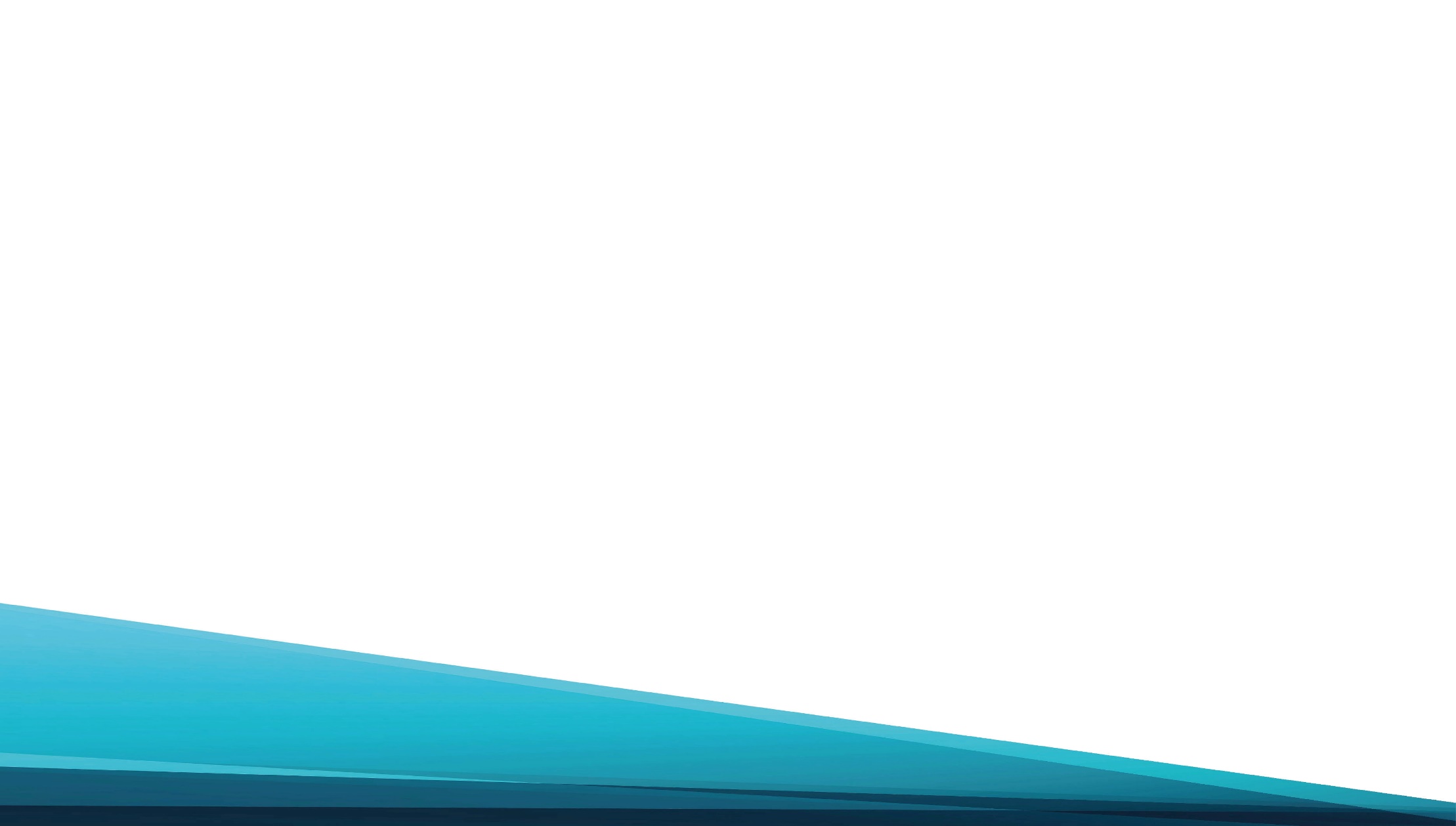 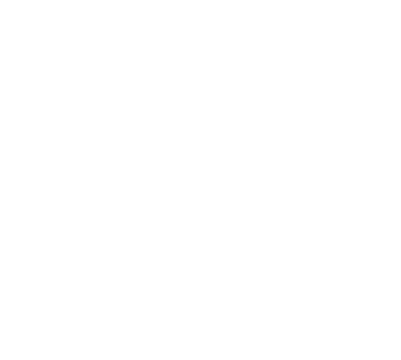 БлагословляюБога всей душой! Хвала Ему звучать
Не перестанет
В моих устах 
И радостной порой,
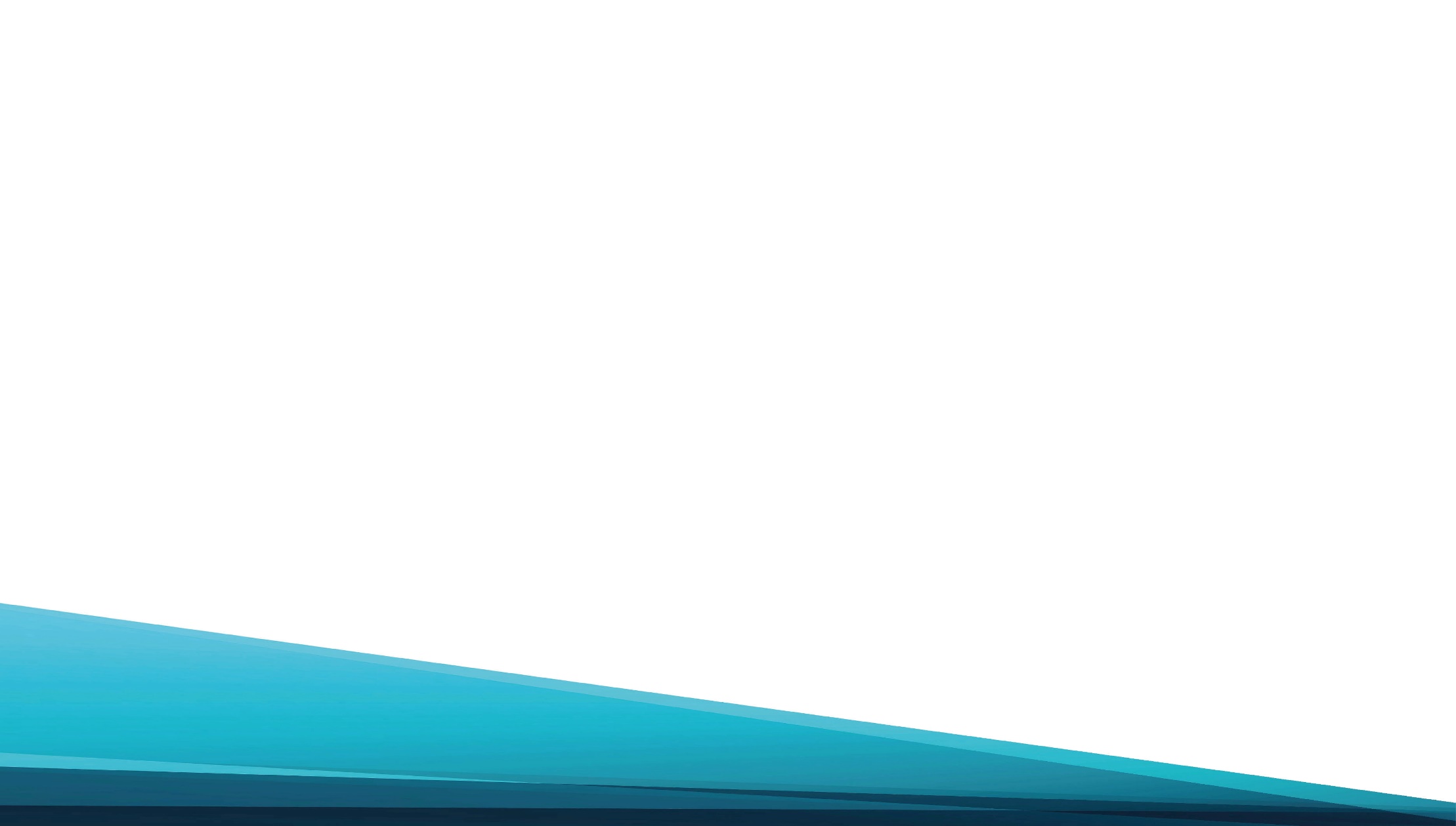 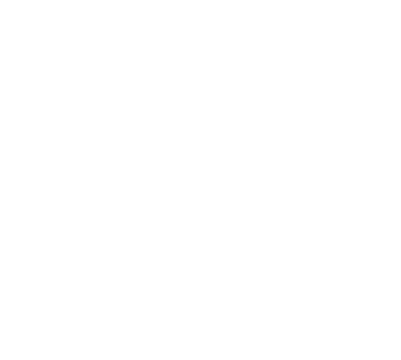 И если вдруг печали День настанет.

		Благословляю 		Бога всей душой!
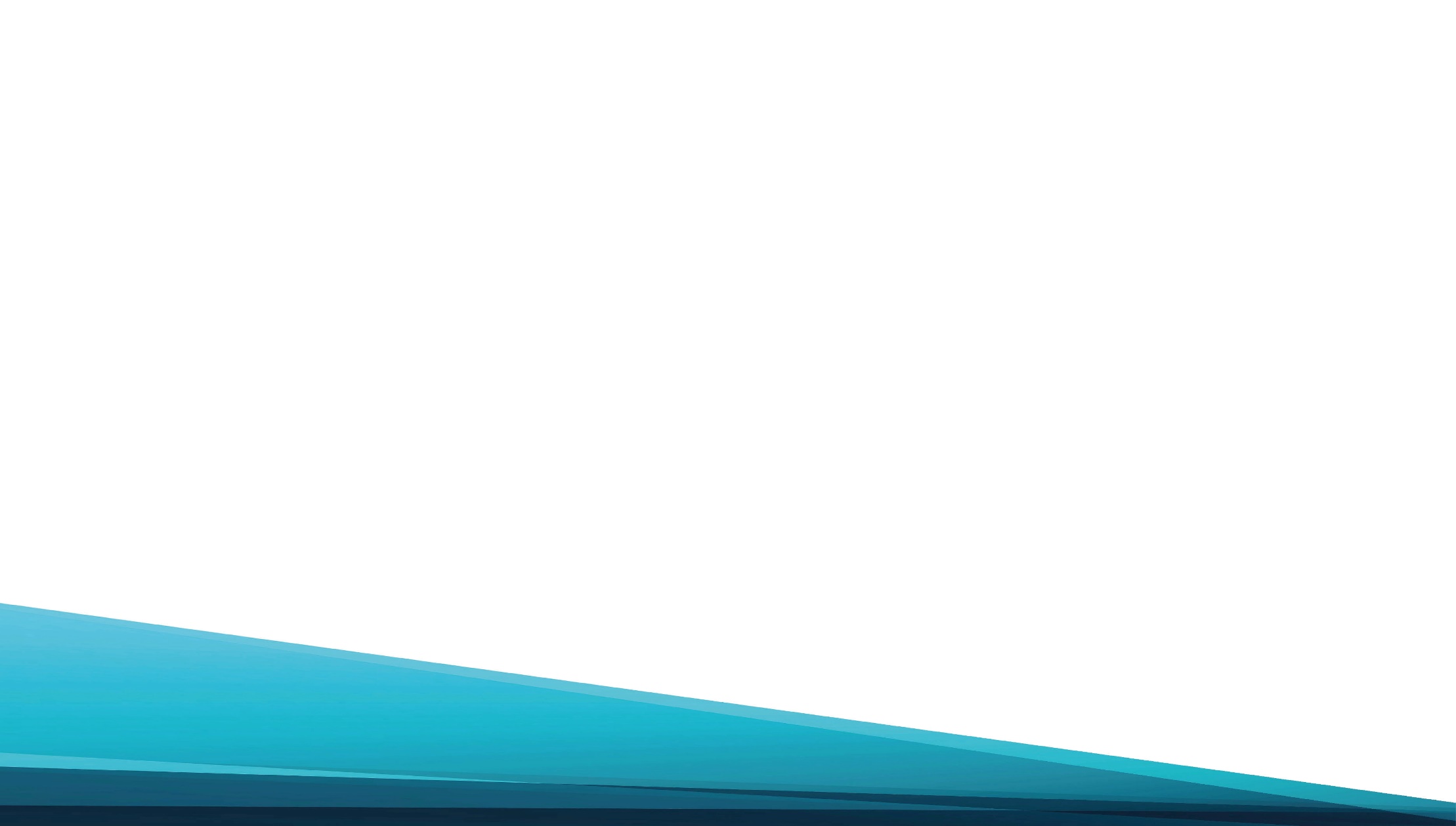 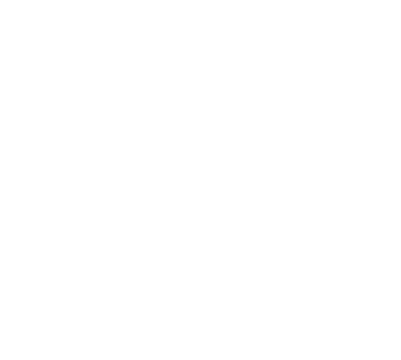 Благословляю Бога день за днём.
Идя нелёгкой Жизненной тропою,
Я нахожу покой 
И радость в Нём,
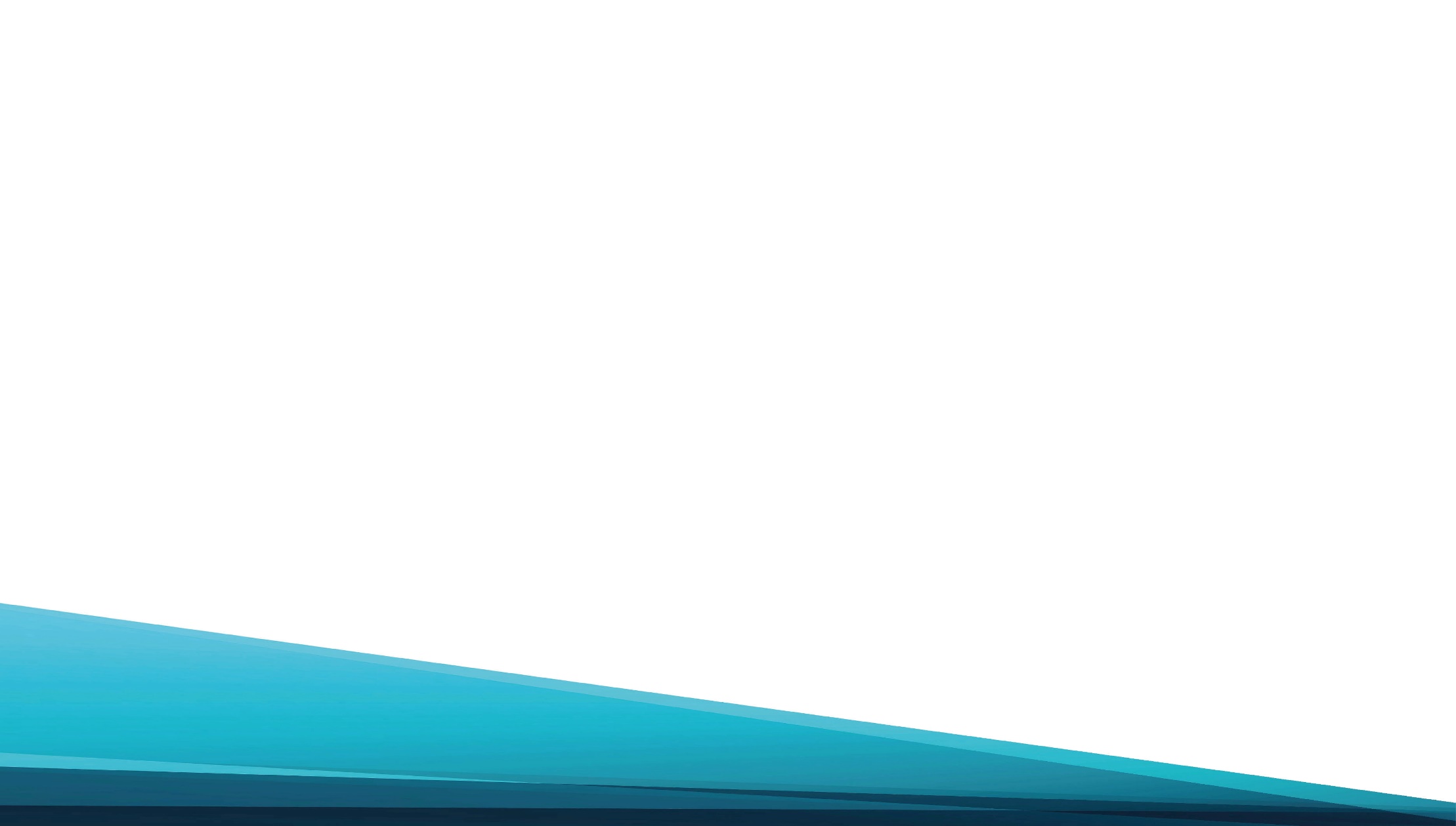 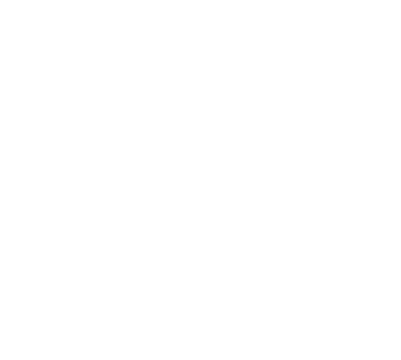 Ведь Он ведёт 
Меня Своей рукою.

		Благословляю 		Бога день за днём!
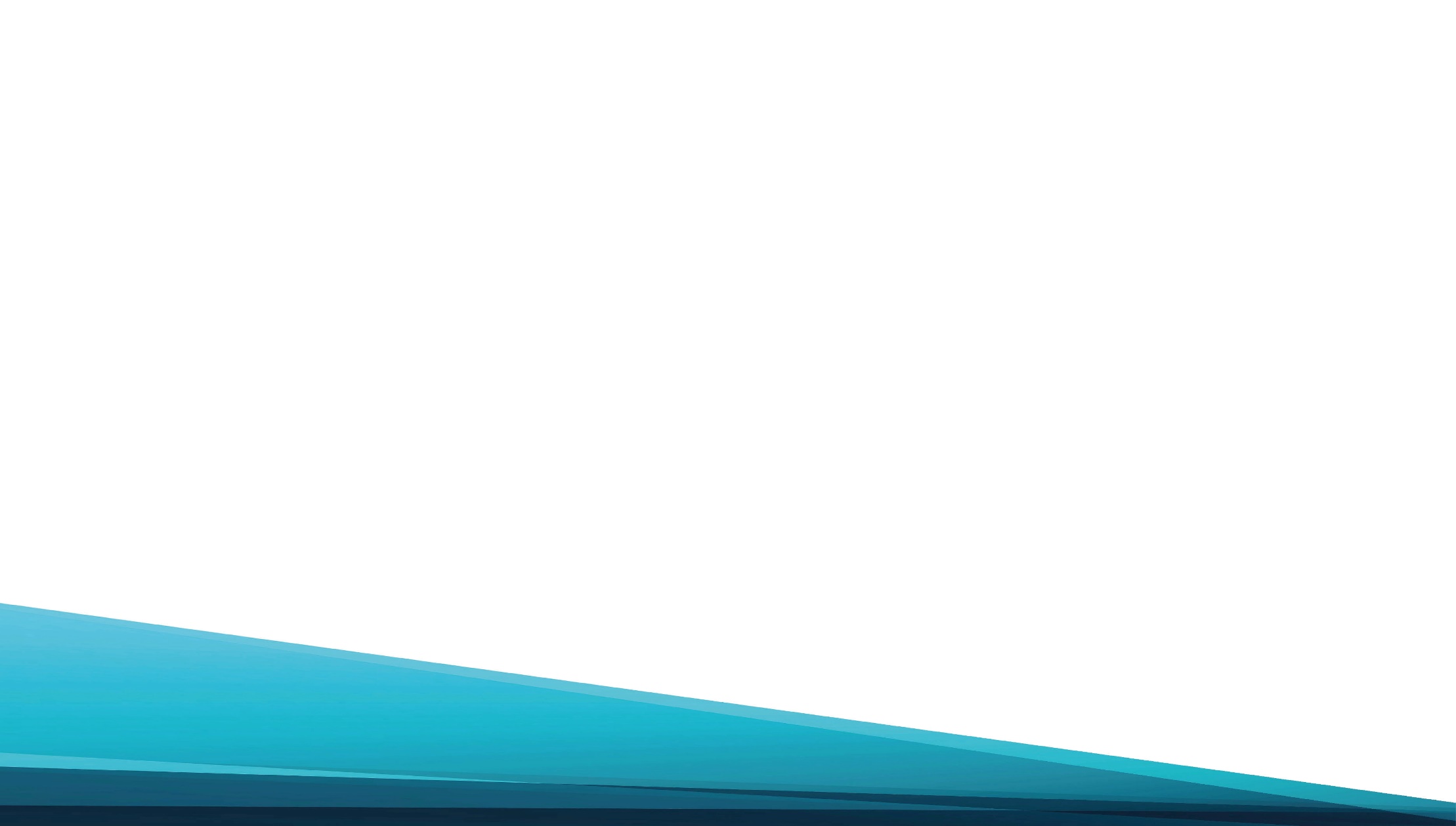 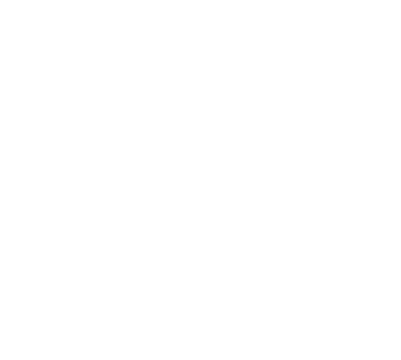 Благословляю Бога на земле:
Он сотворил для нас Всё так чудесно!
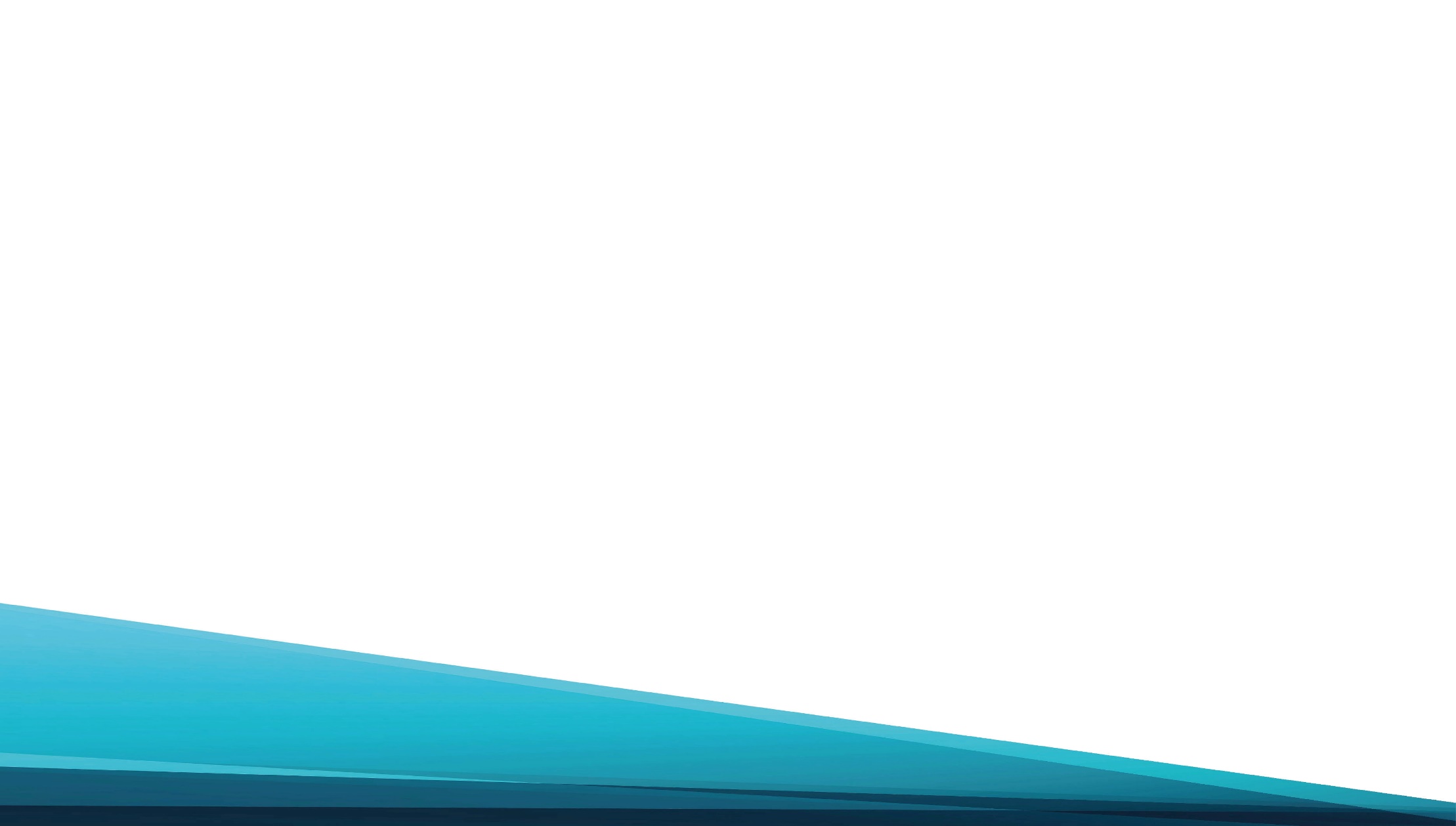 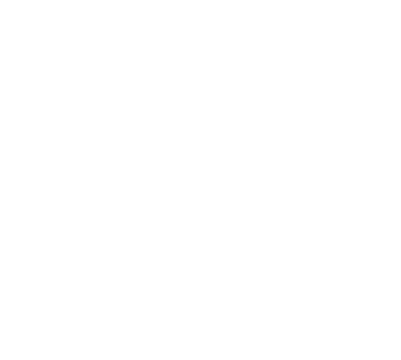 Но сердцем я мечтаю
О стране на небе, 
Там, где с Богом Счастье вечно!